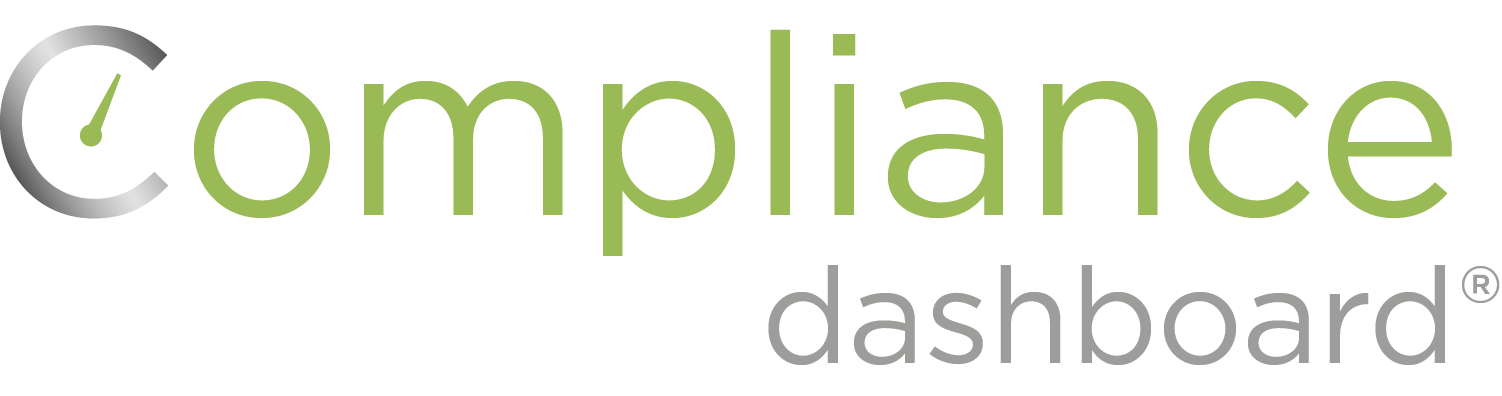 Wellness Plan Considerations
www.compliancedashboard.net/truenorth-seminar

dbond@compliancedashboard.net
Why Wellness?
SHRM 2017 Employee Benefits
71% Have a Wellness Benefit
59% Have A General Wellness Program
24% Increased Wellness Benefits (Highest)
Why Wellness?
Everyone Loves Them
No One Understands the Rules!
Federal Agencies
Federal Courts 
Employers
Wellness Programs
AARP v. EEOC
EEOC’s incentive level Not Well-Reasoned
What makes 30% incentive voluntary?
Remanded back to EEOC for consideration
Still the Law of the Land
Wellness Programs
What Are The Risks?
Excise taxes that must be self-reported on Form 8928
Discrimination lawsuits
Tax penalties
See “Wellness Taxes and Penalties” chart
Wellness Programs
No Worries!
Stand-Alone
Information or Activity Only - Voluntary
No Medical Tests
HRA Doesn’t Ask Medical History or Genetic Information
No Incentives
Third Party Vendors
Third Party Vendors
Provide integrated set of services
Almost necessity for robust wellness plan
Deal with many compliance issues
Business Associates for HIPAA Privacy and Security
But employer retains responsibility and liability!
Wellness Programs
Group Health Plan
Tied to the Medical Plan; and/or
Medical Benefits
Blood Screenings
Blood Pressure
Height and Weight
Wellness Programs
Group Health Plan Compliance
ERISA: Reporting and Disclosure
COBRA: Continuation
ADEA and Title VII: Discrimination
FLSA: Overtime
ACA: Market Reform Rules
HIPAA: Privacy and Security
Wellness Programs
Other Considerations
Cafeteria Plans: Premium Credit or FSA Contribution
Nondiscrimination Testing: FSA Contributions
ACA:  Affordability, MV and GF Status
W-2 Reporting: Cost of Wellness Program
IRS: Taxation of Gifts or Prizes
Rabbit Trail
On-Site Clinics
GHP if provide more than first aid
Excepted Benefit, but not from HIPAA Privacy & Security
First Dollar Coverage?
HIPAA Nondiscrimination (as Amended by ACA)
General Regulation
Prohibits charging different premium based on “health factor”
Excepted Benefit
Only if stand-alone and not GHP
Wellness Exception
Can discriminate based on meeting requirements of wellness program
HIPAA Nondiscrimination (as Amended by ACA)
Health Contingent
Participatory
Outcome-Based
Activity Only
HIPAA Nondiscrimination (as Amended by ACA)
Participatory
Incentive solely for participation or no incentive
No Incentive Limit (except, see ADA)
Can include HRA or diagnostic screening
HRA can include questions regarding health status
HIPAA Nondiscrimination (as Amended by ACA)
Health-Contingent
If must satisfy standard related to health factor for incentive:
Earned once a year
Combined rewards: 30% of coverage (+20% tobacco)
Designed to promote health/prevent disease
Available to all similarly situated employees
Reasonable alternatives disclosed in plan materials
HIPAA Nondiscrimination (as Amended by ACA)
Health-Contingent Program – Two Types
Activity Only
Walking, diet or exercise program without regard to outcome
Outcome-Based
Test screening then attainment of target outcome or not smoking


See “Activity-Only vs Outcome-Based” chart
HIPAA Nondiscrimination (as Amended by ACA)
Reasonable Alternative Standards
Activity Only
Unreasonably difficult due to medical condition
Medically inadvisable
Outcome-Based
Allowed regardless of whether it was unreasonably difficult due medically inadvisable
Americans with Disabilities Act (ADA)
General Regulation
Cannot discriminate against an individual with a disability in regard to a fringe benefit
Reasonable accommodations for individuals with a disability to have equal access to fringe benefits
Cannot make disability related inquiries or require medical examination
Americans with Disabilities Act (ADA)
ADA Considerations
What is a disability related inquiry under ADA
Likely to elicit information about a disability
Questions about medical history
OK to ask about smoking
What is a medical exam under ADA
Blood draw or other tests to detect high blood pressure, high cholesterol, or diabetes.
Measuring waistline OK
Americans with Disabilities Act (ADA)
Voluntary Wellness Program Exception (not in HIPAA)
Permits voluntary medical examinations and medical histories
But, the Employer Cannot:
Require participation
Deny access to GHP, or limit coverage
Retaliate
Make incentive coercive
Americans with Disabilities Act (ADA)
Voluntary Wellness Program Exception (not in HIPAA)
If GHP and makes disability-related inquiry or medical exam
Incentive Limit: 30% of total cost of coverage
Includes HIPAA Participatory Programs
Actual cost of coverage required to participate
Otherwise, lowest cost option
Reasonable accommodations to allow participation
Genetic Information Nondiscrimination Act (GINA)
Title I
Prohibits collecting genetic information for determining eligibility for wellness rewards 

Impacts HRAs – they cannot:
Ask about family medical history
Request genetic information for enrollment
Provide rewards to collect genetic information;

Consider two distinct HRAs
Genetic Information Nondiscrimination Act (GINA)
Title II
Unlawful to request, require, or purchase genetic information of an employee or family member
Includes Wellness Exception
2016 GINA Amendments (effective Jan. 1, 2017)
Incentive: 30% for spouses medical history
Employee incentive available whether or not answers genetic questions
Must be reasonably designed
Wellness Regulations (see “HIPAA vs ADA” chart)
Decision Tree for Incentives
If disability related inquiry or medical exam
Follow ADA incentive restrictions
If inquiry/exam includes genetic information
Follow ADA and GINA incentive restrictions
Otherwise, if GHP
Follow HIPAA Nondiscrimination incentive restrictions
Incentives
How to Calculate
HIPAA
Cost of coverage enrolled 
Employee Only or Family Coverage
ADA
Cost of Employee Only coverage

Self-Insured Plans?
HIPAA vs ADA
Smoking Cessation
HIPAA
Additional 20%
ADA
No additional incentive
OK to ask about tobacco use
Testing for tobacco use is a medical exam
Notice Requirements
HIPAA Health Contingent Programs
Triggered with Health Contingent Program
Describe availability for RAS in all plan materials
Include contact information
Recommendations of physician will be accommodated
Sample language available
Notice Requirements
ADA
Triggered with voluntary HRA or medical examination
How that information will be used, shared, and kept confidential 
On or after 1/1/2017
Provide before collection of information
DOL Sample Notice available
Notice Requirements
GINA Spousal Notice
Triggered when seek genetic information or family medical history from spouse.
 How genetic information will be obtain, used, and restricted
 Prior, knowing, written, and voluntary authorization from  spouse before completion of HRA
Wellness Programs
Court Cases
Is wellness protected by ADA safe harbor?
Some courts say yes
EEOC says NO!
AARP v. EEOC
Generally, wellness cannot be condition of employment
Helpful Resources
RAND Workplace Wellness Study and Report.
https://www.dol.gov/sites/default/files/ebsa/researchers/analysis/health-and-welfare/workplacewellnessstudyfinal.pdf

Workplace Wellness Programs
Services Offered, Participation, and Incentives
https://www.dol.gov/sites/default/files/ebsa/researchers/analysis/health-and-welfare/WellnessStudyFinal.pdf

Kaiser Family Foundation/Health Research & Educational Trust, 2016 Employer Health Benefits Survey
http://www.kff.org/health-costs/report/2016-employer-health-benefits-survey/
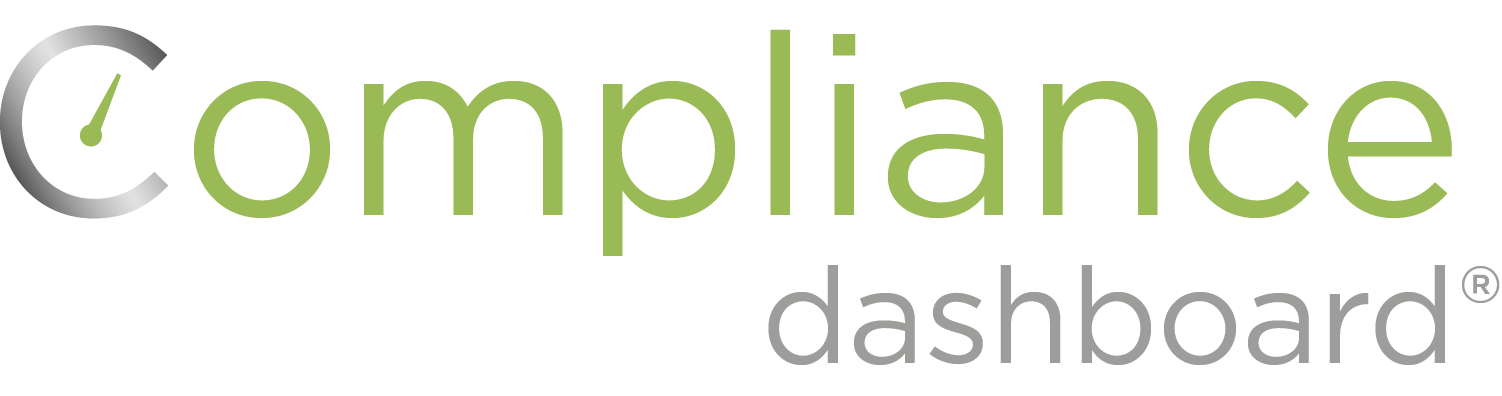 Employer Size & Compliance Laws
Employee Counts  (See “Counting Methods”)
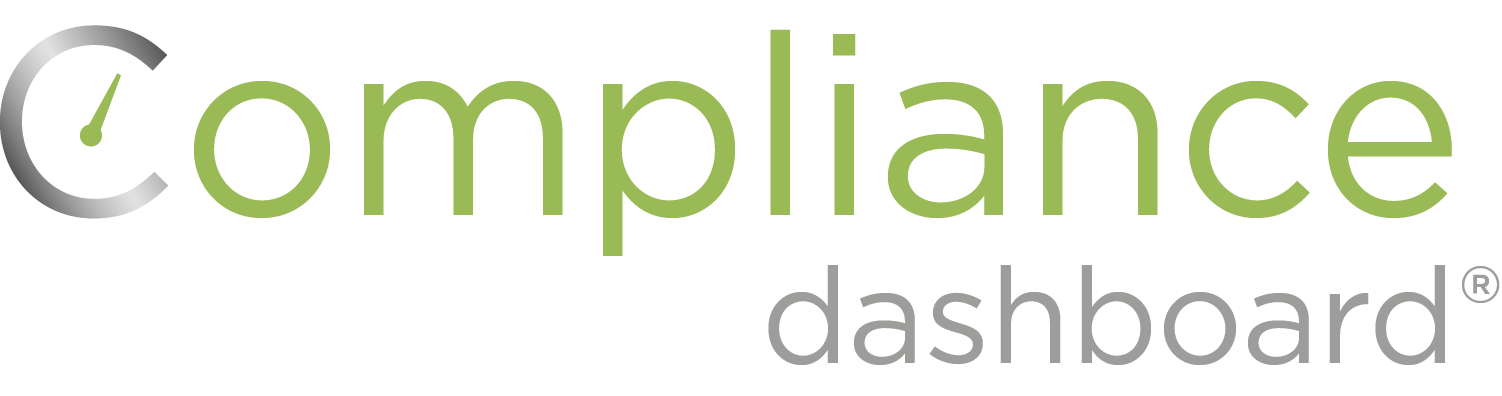 Measurement & Stability Periods
Relief From the ACA?
Word From the IRS
The (Presidents) Executive Order does not change the law; the legislative provisions of the ACA are still in force until changed by the Congress, and taxpayers remain required to follow the law and pay what they may owe. 

Denise Trujillo
Branch Chief,
Health and Welfare Branch,
Office of Associate Chief Counsel
Transitional Relief
Has Come to An End
Dropping employer coverage to enroll in exchange
Offer of Coverage by the first payroll period
No Penalties for ALEs with fewer than 100 FTEs
Reduced Penalties for ALEs with greater than 100 FTEs
Offer to 70% of FTEs
Measurement and Stability
What Are The Risks?
Subsection (a) Penalty
FTEs (minus 30) X $2,260 (2017)
If at least one full-time employee obtains subsidized Exchange coverage
Determining FTEs for Offer of Coverage
Unique Counting Methods
FTE for ALE Does Not Equal FTE for reporting
Must use 130 hours per month as the only basis to identify full-time employees.
Four categories of employees
Hour of Service
Can change counting method each calendar year
Monthly Measurement Method
Count Hours for Each Month
May use different methods
May use successive one-week periods
Limited non-assessment period
Coordinate with 90 day waiting period

See “Monthly Measurement” chart
Look Back Method
Variable-Hour Employees
Employer’s reasonable expectations
New vs. Ongoing – Variable Hour vs. Seasonal
No Penalties during Initial Measurement Period
Limited non-assessment period (coordinate with 90 day)
See “Monthly Measurement” chart
Look Back Method
Breaks in Service
Break of 13 (26) or more consecutive weeks
Rule of Parity
Unpaid Leave
FMLA - USERRA
Look Back Method
Interaction with Other Regulations
COBRA
Plan Eligibility vs Shared Responsibility
Delayed employer notice rule
Cafeteria Plans
Change in employment status
Must have other coverage
Requires plan amendment
Counting Methods
Documentation
No rules for hours tracked, but may be helpful in dispute
Consistency with Plan Document
See “Sample FTE policy”
Remember ERISA Section 510
Fiduciary Responsibility
Employer should have legitimate business reason in reclassifying employees causing loss of benefits
Also Whistleblower Act
Cannot retaliate because of premium credit
May include possibility of receiving a premium credit
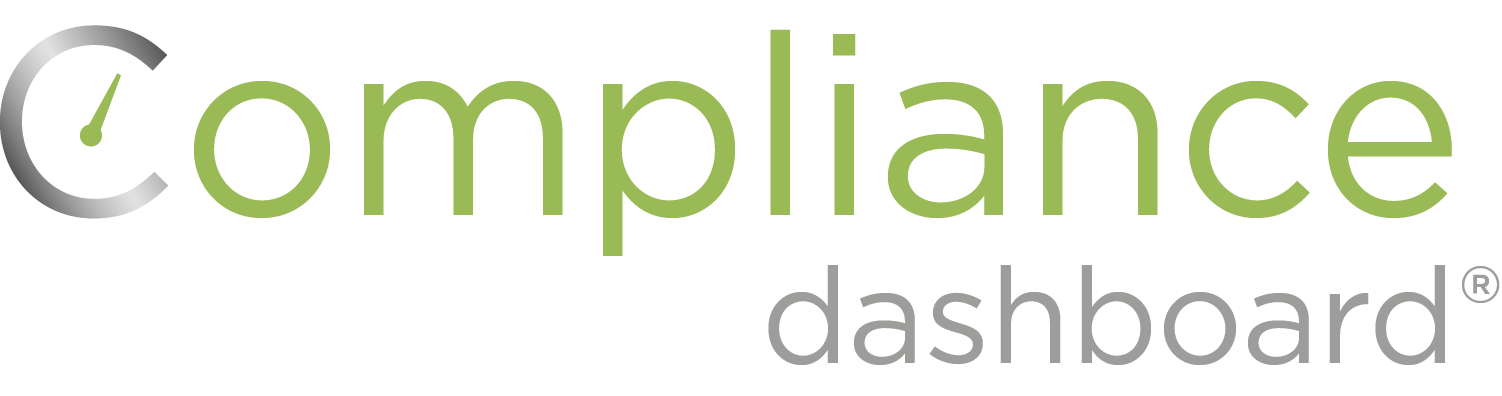 Affordability
Affordability
Regulation
Employee’s cost of self-only coverage cannot exceed a specified percentage of the employee’s household income.
2017: 9.69%
2018: 9.56%
Exchange Notice: disclose whether coverage is Affordable
Affordability
What Are The Risks?
Subsection (b) Penalty
$3,390 (2017)
Per FTE employee that obtains subsidized Exchange coverage
Capped by amount of Subsection (a) Penalty
Affordability Safe Harbors
Overview
Employers may only use if:
Offer FTEs and dependents opportunity to enroll in MEC
Coverage provides MV

Apply to any reasonable category of employees if consistent

Employee can still get premium credit if eligible
Affordability Safe Harbor #1
W-2 Safe Harbor
Affordability based on Box 1 of W-2
Taxable wages, bonuses, tips, and other compensation
Calculate after end of calendar year

W-2 wages can be adjusted to reflect period of coverage
Affordability Safe Harbor #2
Rate of Pay Safe Harbor
Prospective, design-based method
Hourly Employees
Lowest rate as of 1st day of coverage or during any month
Can apply regardless of actual hours worked
Salaried Employees
Rate as of 1st day of coverage – not available if pay reduced
Affordability Safe Harbor #3
Federal Poverty Line Safe Harbor
Affordability based on 100% of poverty line
Wages are not considered
Can use guidelines in effect 6 months prior to plan year
Results in largest employer contribution
Impact of Other Contributions
What’s Added to Employer Contributions
Not Included
HSA:
HRA:
Included (integrated with non-HRA employer plan)
Health Flex Credits:
Included (non-health has transition relief)
Wellness Incentives:
Tobacco only, even if not earned
Opt-Out Payments:
Deducted
Unless Eligible Opt-Out or Transition Relief
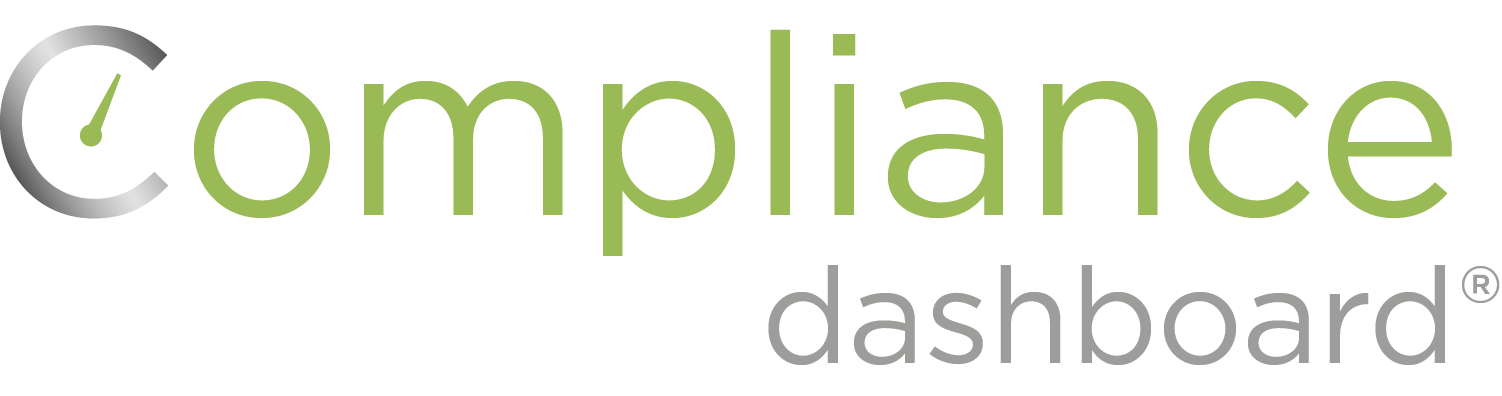 Nondiscrimination Testing
Nondiscrimination Testing Overview
Eligibility
Can enough rank and file get into the plan?
Benefits
Are rank and file offered fewer benefits under the plan?
Utilization
Do rank and file take fewer benefits under the plan?
Affordability
What Are The Risks?
Highly compensated or key employees 
Can lose tax advantage on:
Benefits paid under self-insured medical reimbursement plan
Premiums deducted from salary under a cafeteria plan
Prohibited Group-Section 125 (See “Identifying HCIs”)
Highly Compensated
Officer
More than 5% shareholder
Highly compensated ($120,000); or
Spouse or dependent of above
Key Employee
Officer with compensation > $175,000
5% owner 
1% owner with compensation > $150,000.
Section 105(h) (See “Nondiscrimination Test Flowchart”)
Plans
Self-Insured Medical, Dental, Vision Benefits
Health Flexible Spending Account (FSA)
DCAP
Group Term Life
Tests
Eligibility Test
Benefits Test
Section 105(h)
Health FSAs Generally OK
If no difference among employees in terms of:
Eligibility
Waiting Periods
Age
Years of Service
Compensation
Maximum Reimbursements
Types of Expenses Reimbursed
Section 125  (See “Nondiscrimination Test Flowchart”)
Plans
All plans paid through cafeteria plan
Includes Premium Only Plan (POP)
Safe Harbor available
Tests
Eligibility Test
Contributions and Benefits Test
Key Employee Concentration Test
Timing for Tests
Section 105(h)
Throughout the plan year
Generally before Section 125 Test
Recommended after business changes
Section 125
Last day of the plan year
Recommended throughout the year

Both Tests: Changes can’t be made after end of plan year
Nondiscrimination Testing
Plan Design Red Flags
Separate plans for separate employee groups
Exclusion of PT, seasonal or temps
Different entry requirements or rates for different groups
Contributions/benefits based on % of comp or years of service
 One division of controlled group covered, but not another
Nondiscrimination Testing
Plan Design Consideration
Cafeteria Plan should allow mid-year changes
OK with IRS if plan doc specifically allows change
Monitor benefits provided to Prohibited Group
Reduce HCI or Key salary reductions if needed
Changes can’t be made after end of plan year
POP Plan Safe Harbor
Basic Requirements
Only Benefit: election between cash and the payment of the employee share of the premium for employer-provided health insurance.
Satisfies all requirements if passes Eligibility Test
All employees can participate
Same salary reductions for same benefits
Simple Cafeteria Plans (Safe Harbor)
Basic Requirements
Avg. 100 or fewer in past 2 year
Employer Size:
Eligibility: Anyone with 1,000 hours of service in previous year
Able to elect any benefit
Required Contribution: Non-HCI/Key:
2% of compensation; or lesser of
6% of compensation or double employee contribution
Nondiscrimination Testing
Assistance
Payroll vendors
Third-party Administrators
Certified Public Accountants
Insurers
Attorneys